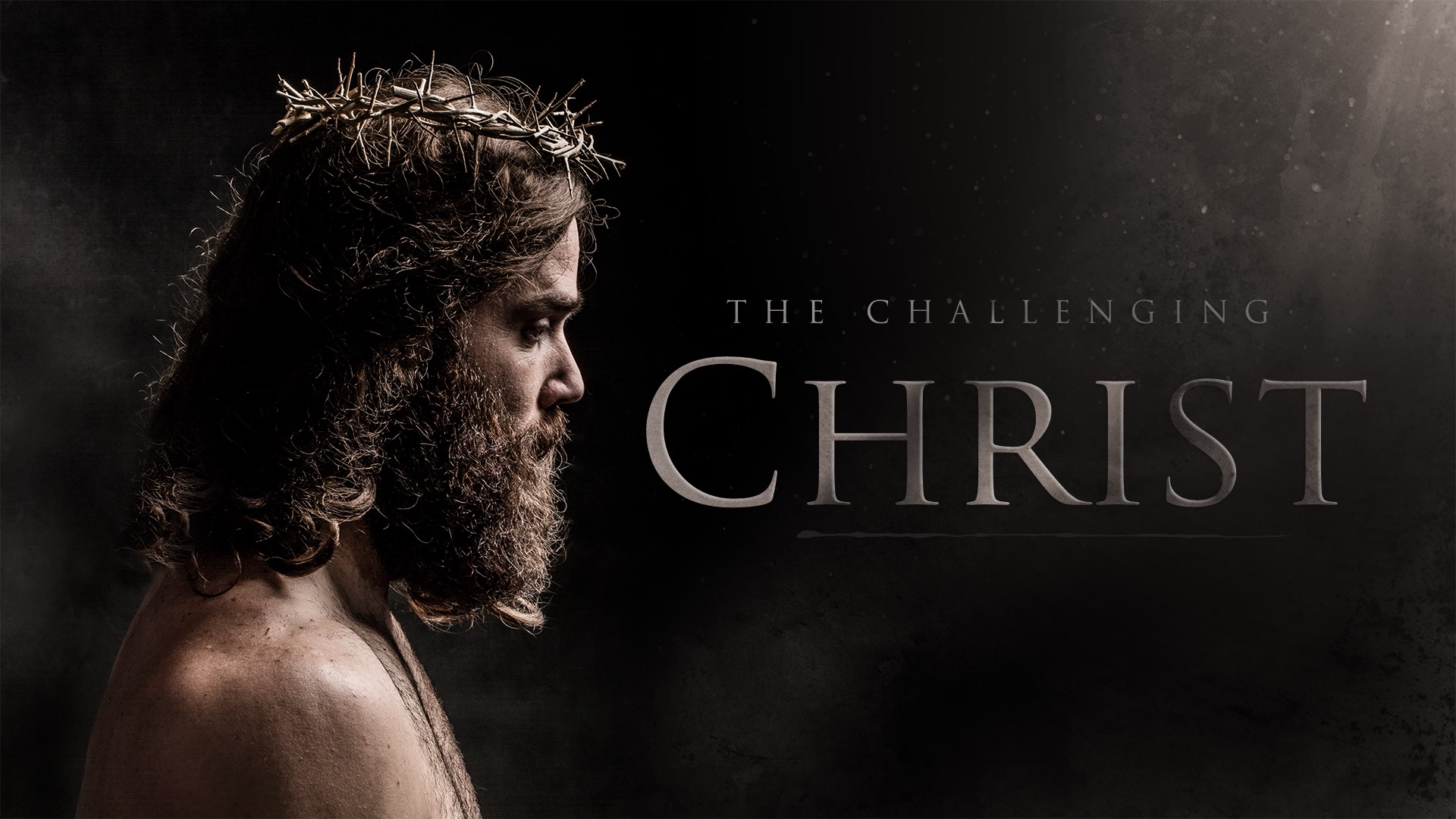 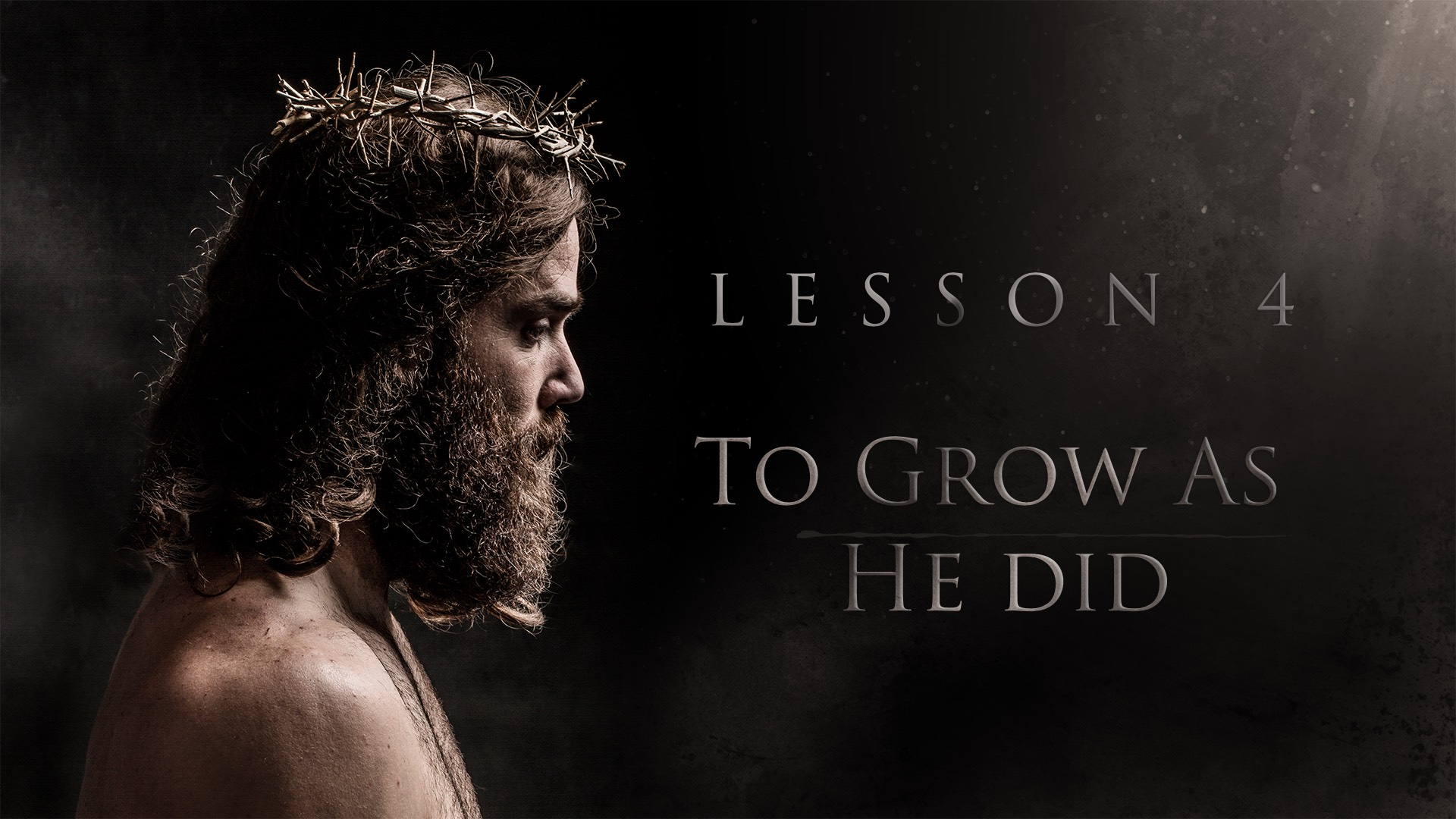 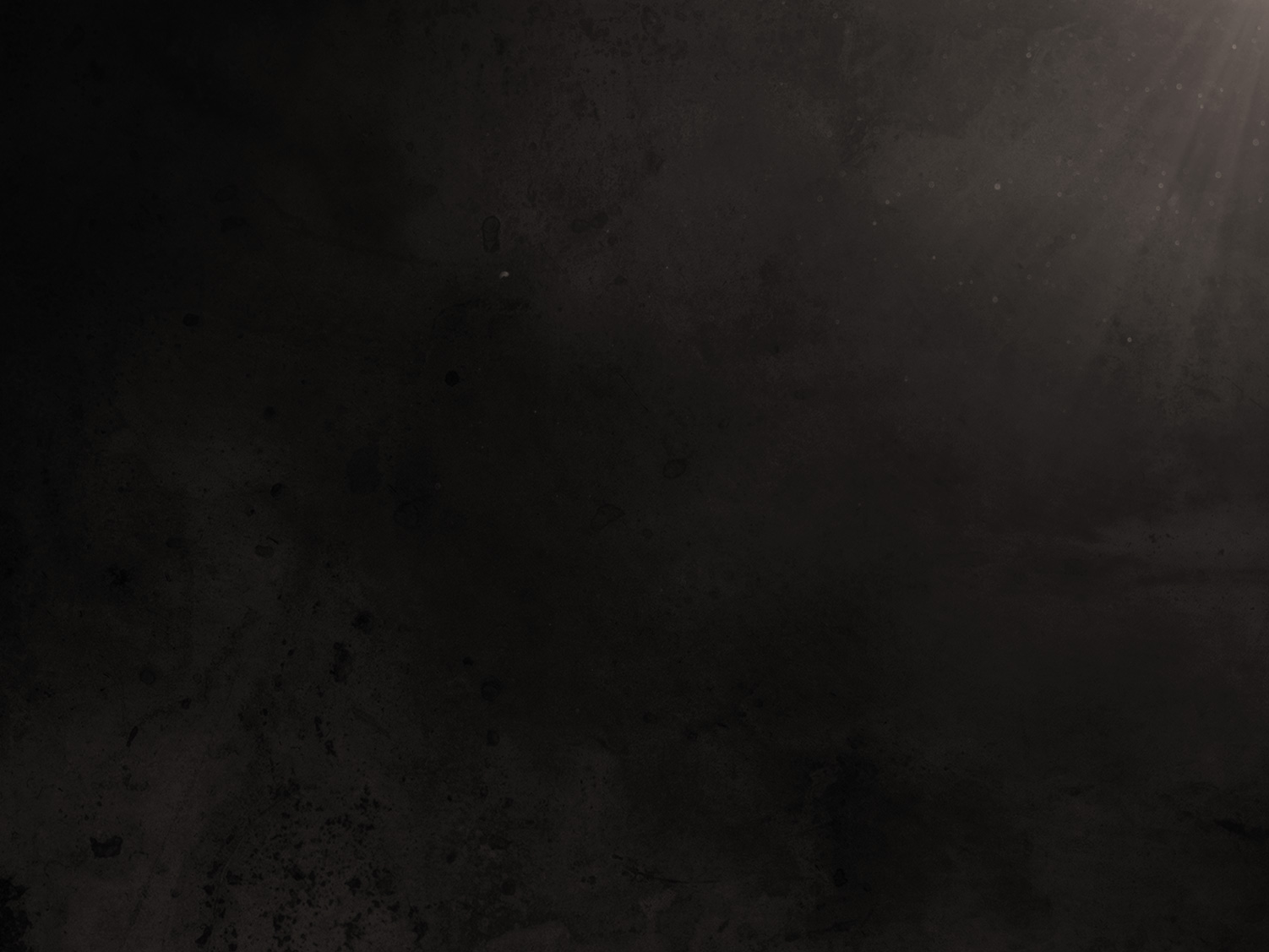 52 And Jesus kept increasing in wisdom and stature, and in favor with God and men. (Luke 2:52)
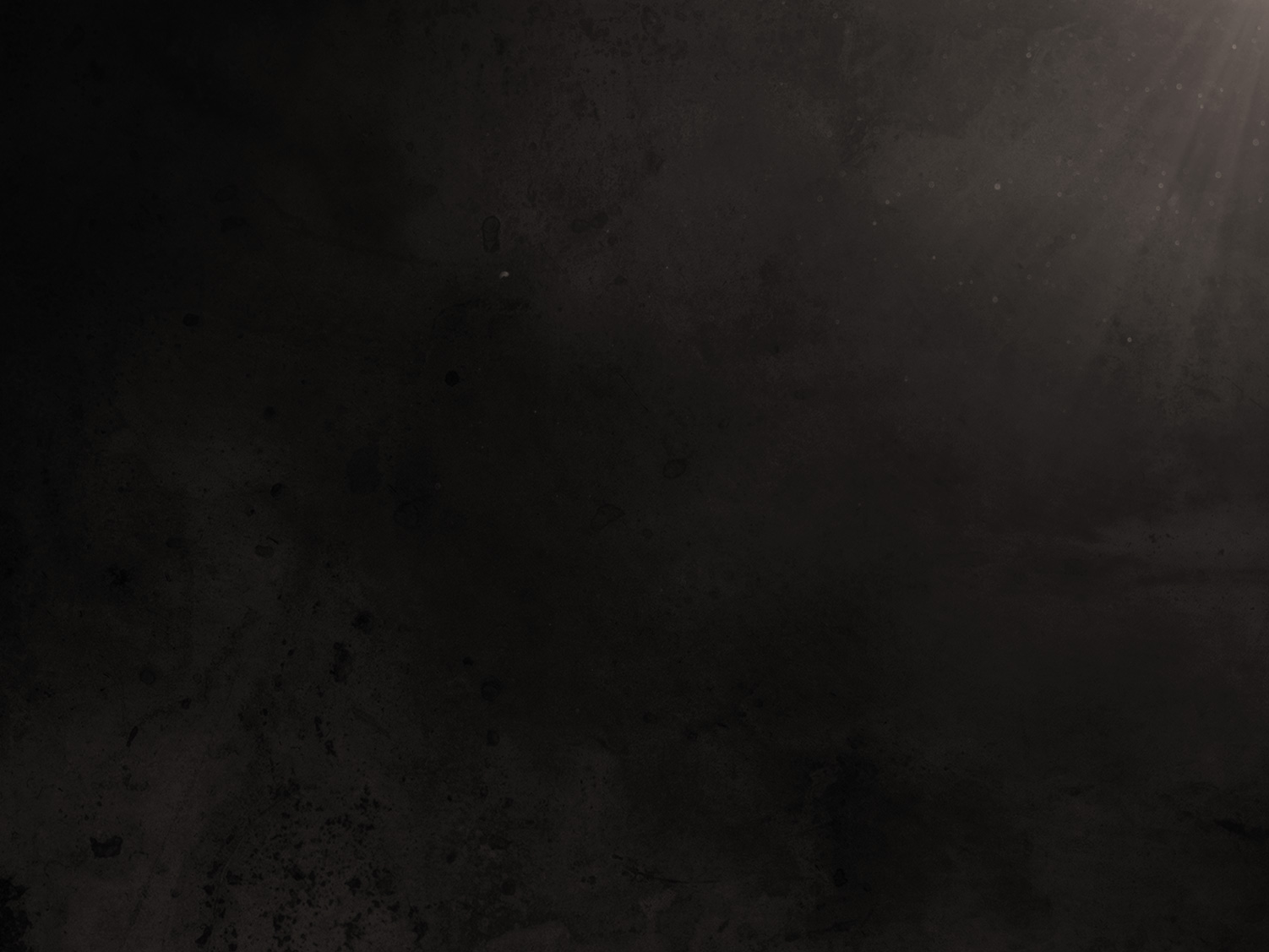 Ephesians 4:11-16
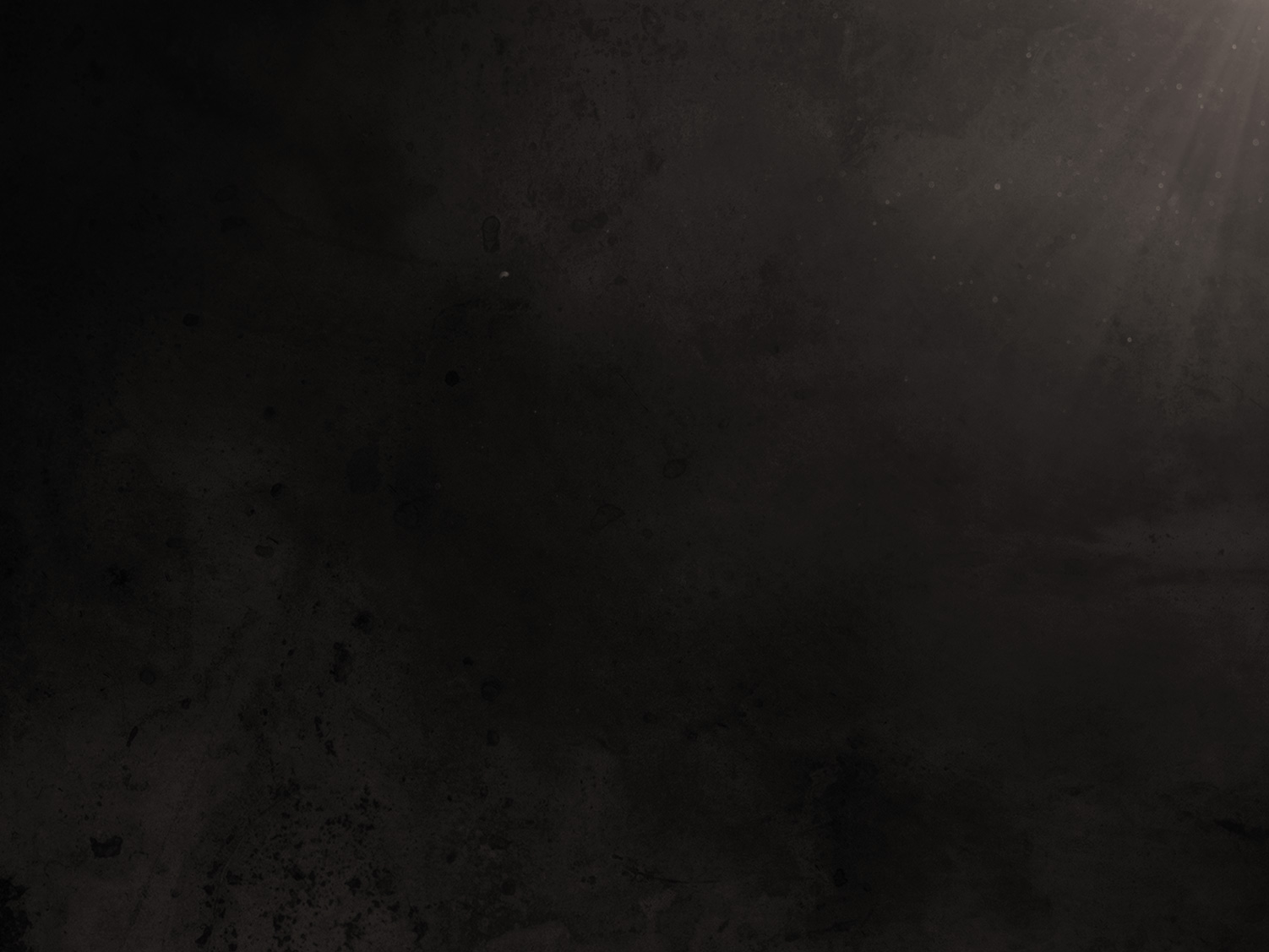 1 Thessalonians 1:1-10
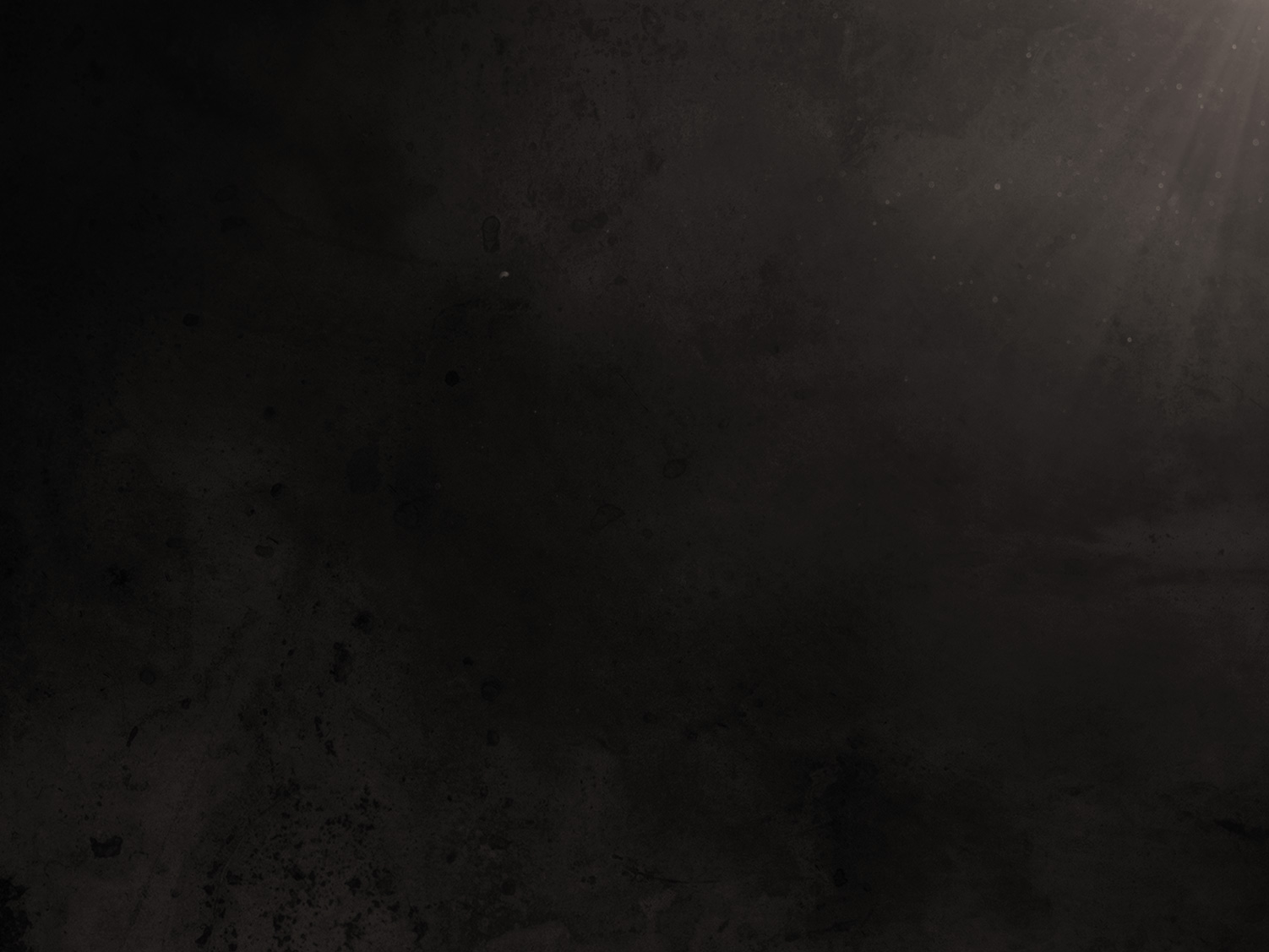 1.	You are A Called Out People (v1-4)
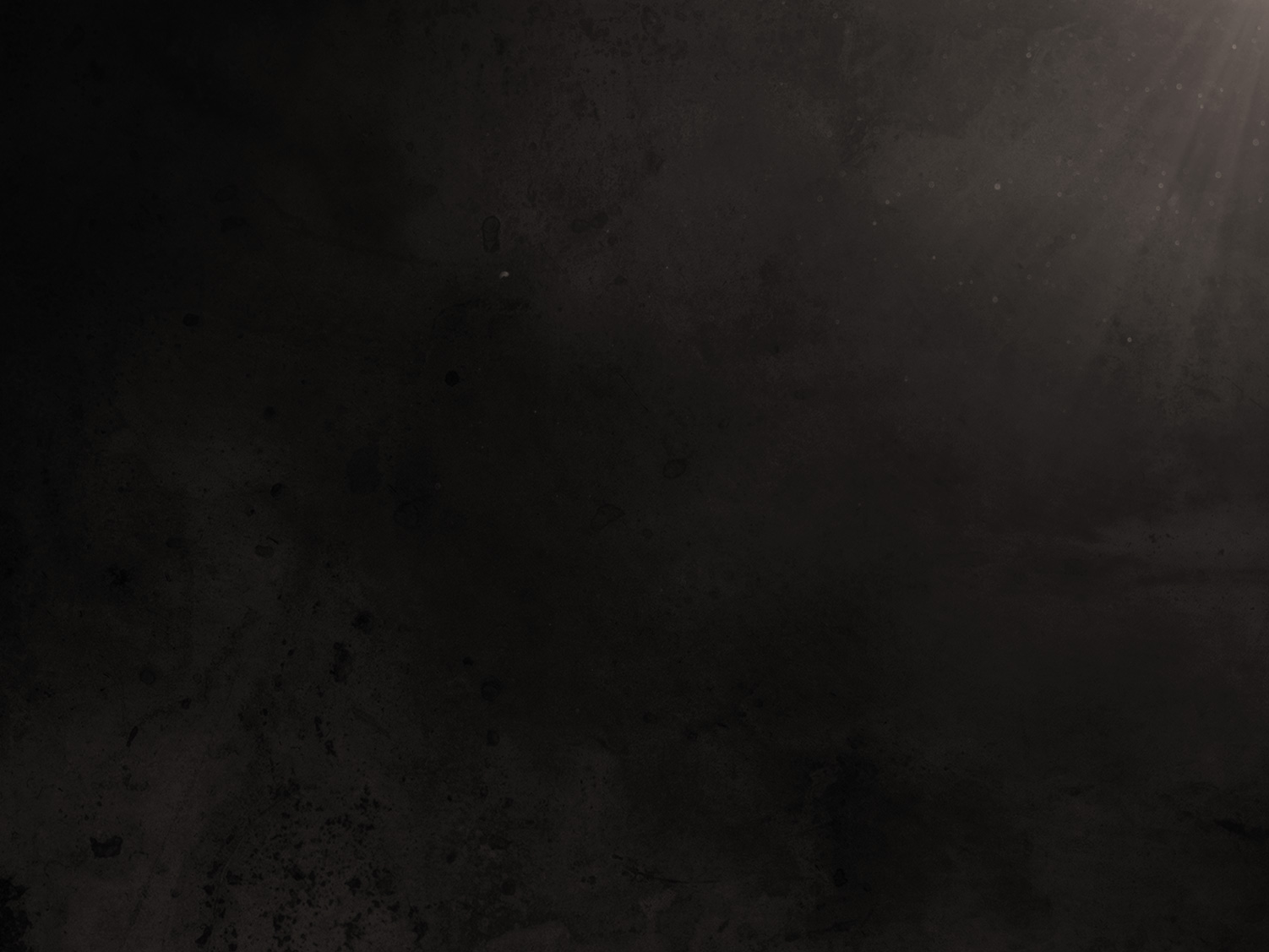 3 Blessed be the God and Father of our Lord Jesus Christ, who has blessed us with every spiritual blessing in the heavenly places in Christ, 4 just as He chose us in Him before the foundation of the world, that we would be holy and blameless before Him. In love  5 He predestined us to adoption as sons through Jesus Christ to Himself (Ephesians 1:3-4)
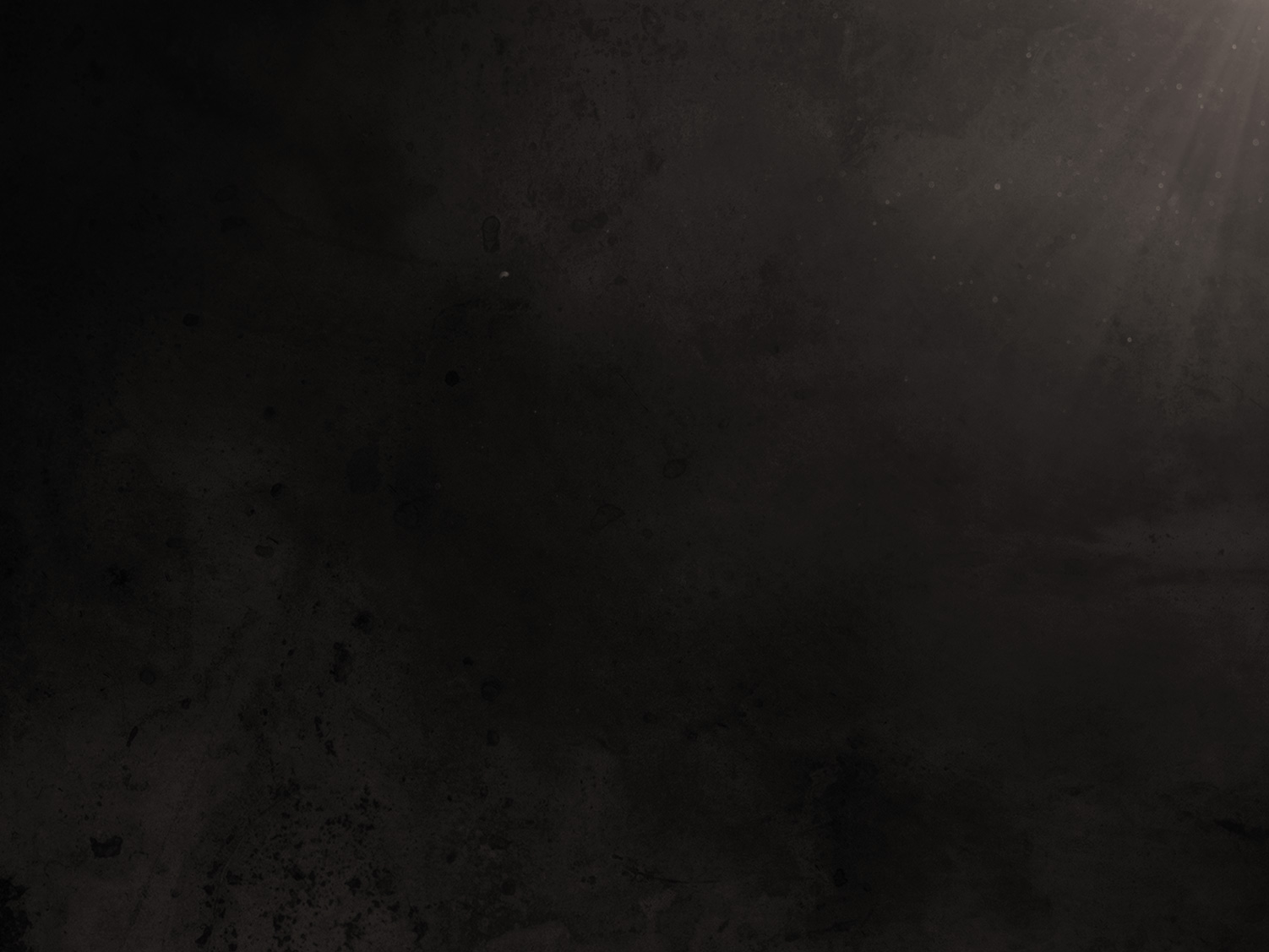 Salvation begins with God. “God hath from the beginning chosen you to salvation” (2 Thes. 2:13).
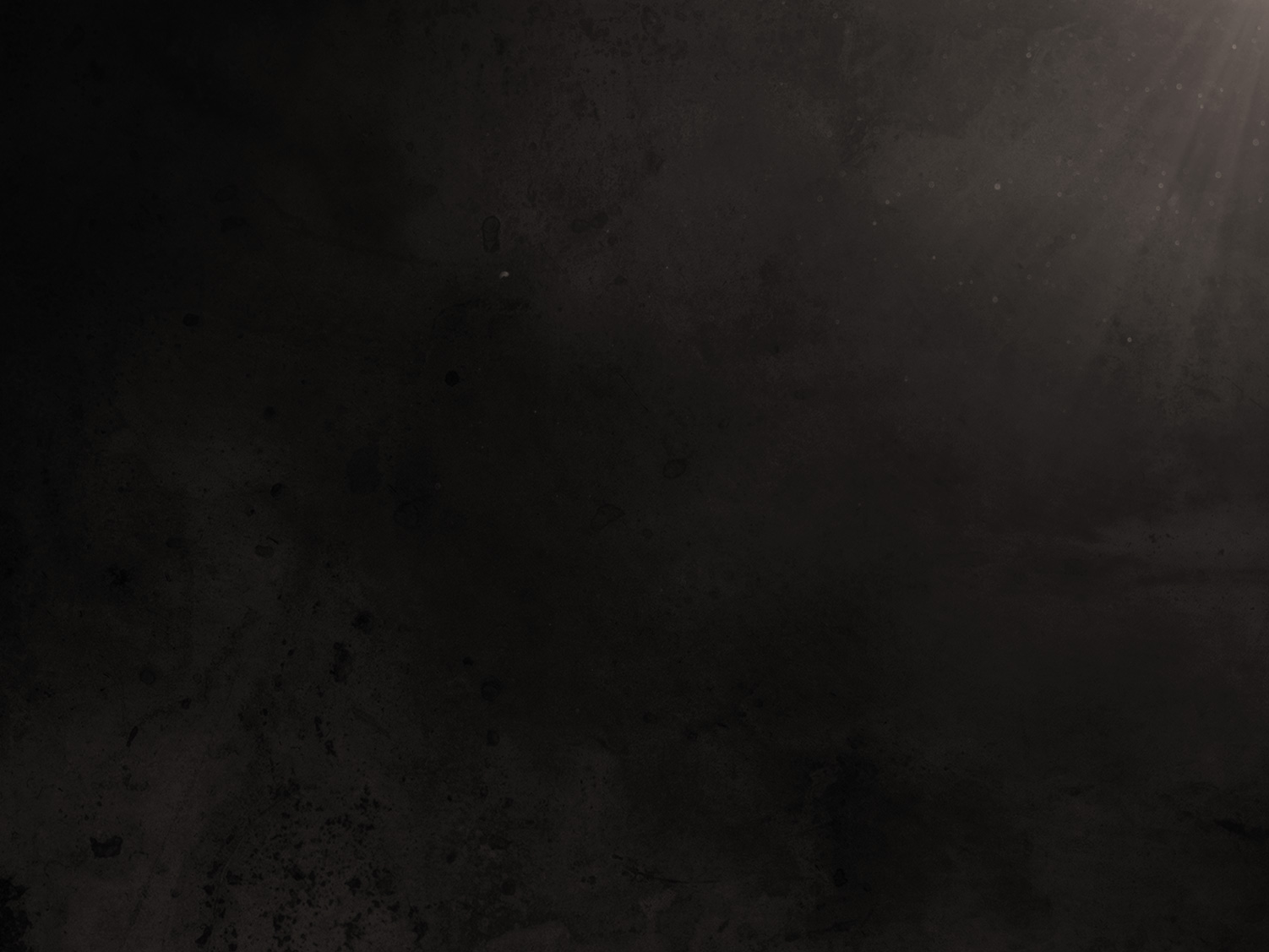 Salvation involves God’s love. Paul called these saints “brethren beloved”—not only beloved by Paul (1 Thes. 2:17), but also beloved by God.
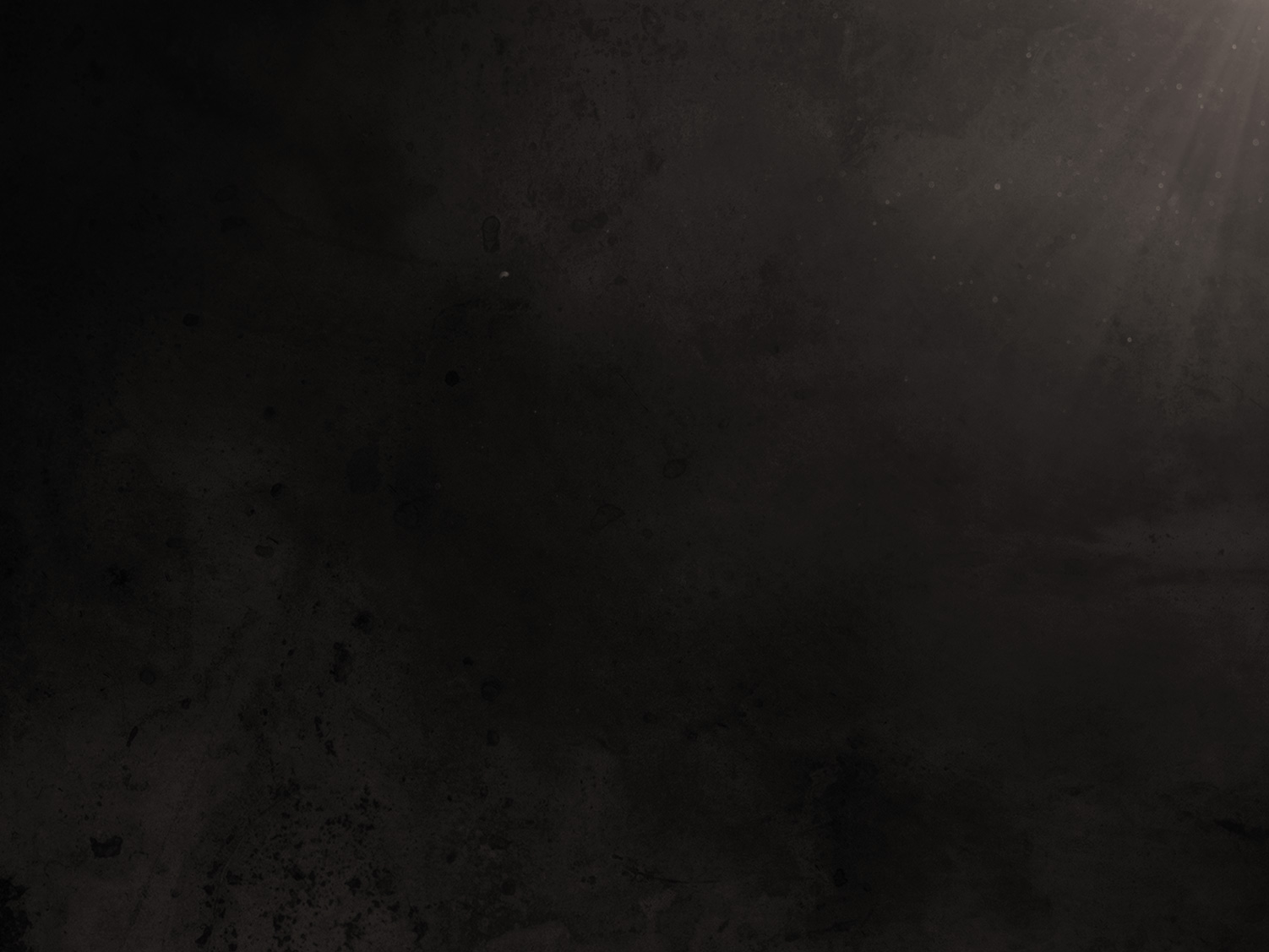 Salvation involves faith. “For by grace you are saved through faith” (Eph. 2:8)
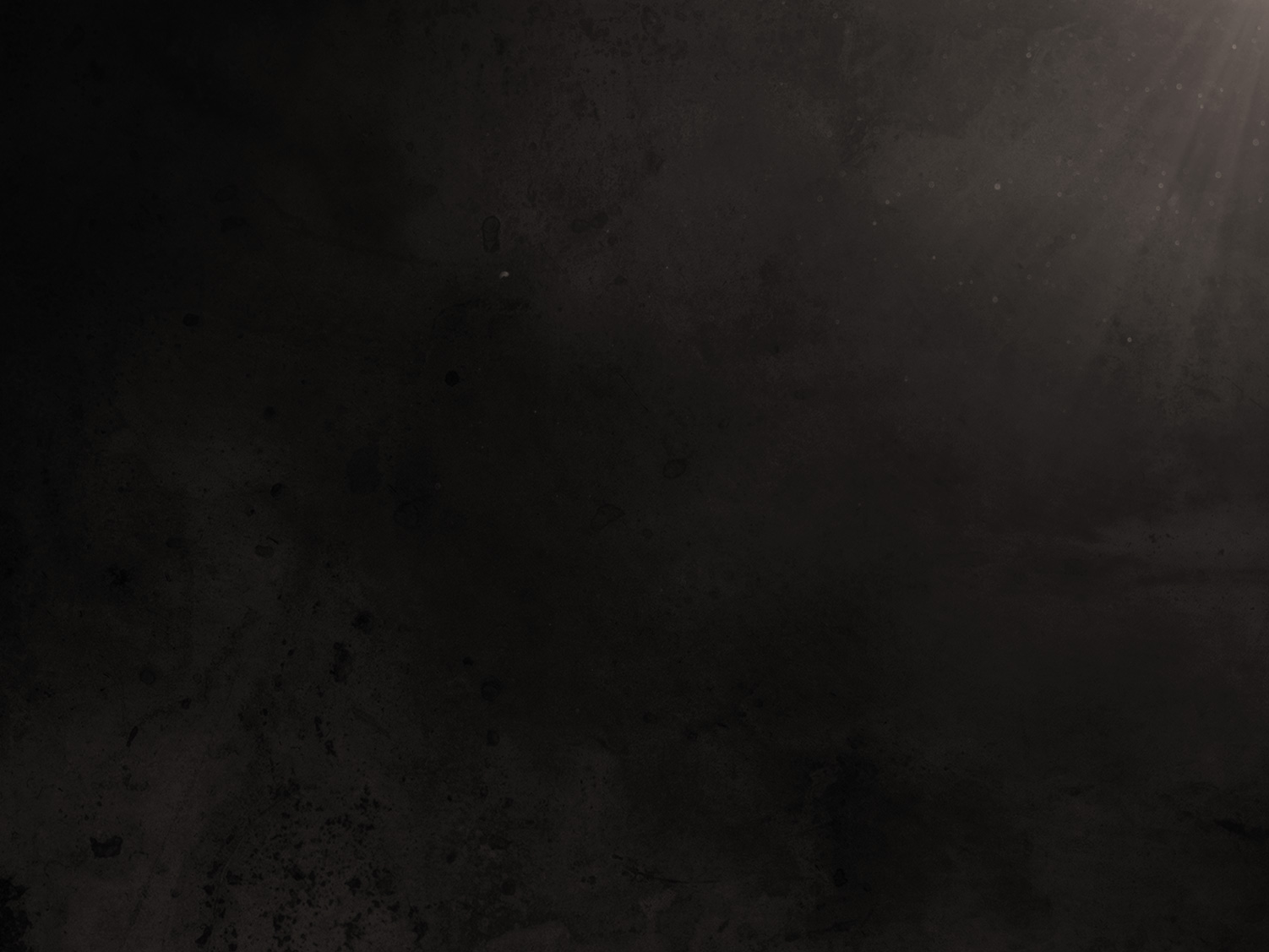 13 For this reason we also constantly thank God that when you received the word of God which you heard from us, you accepted it not as the word of men, but for what it really is, the word of God, which also performs its work in you who believe (1 Thessalonians 2:13)
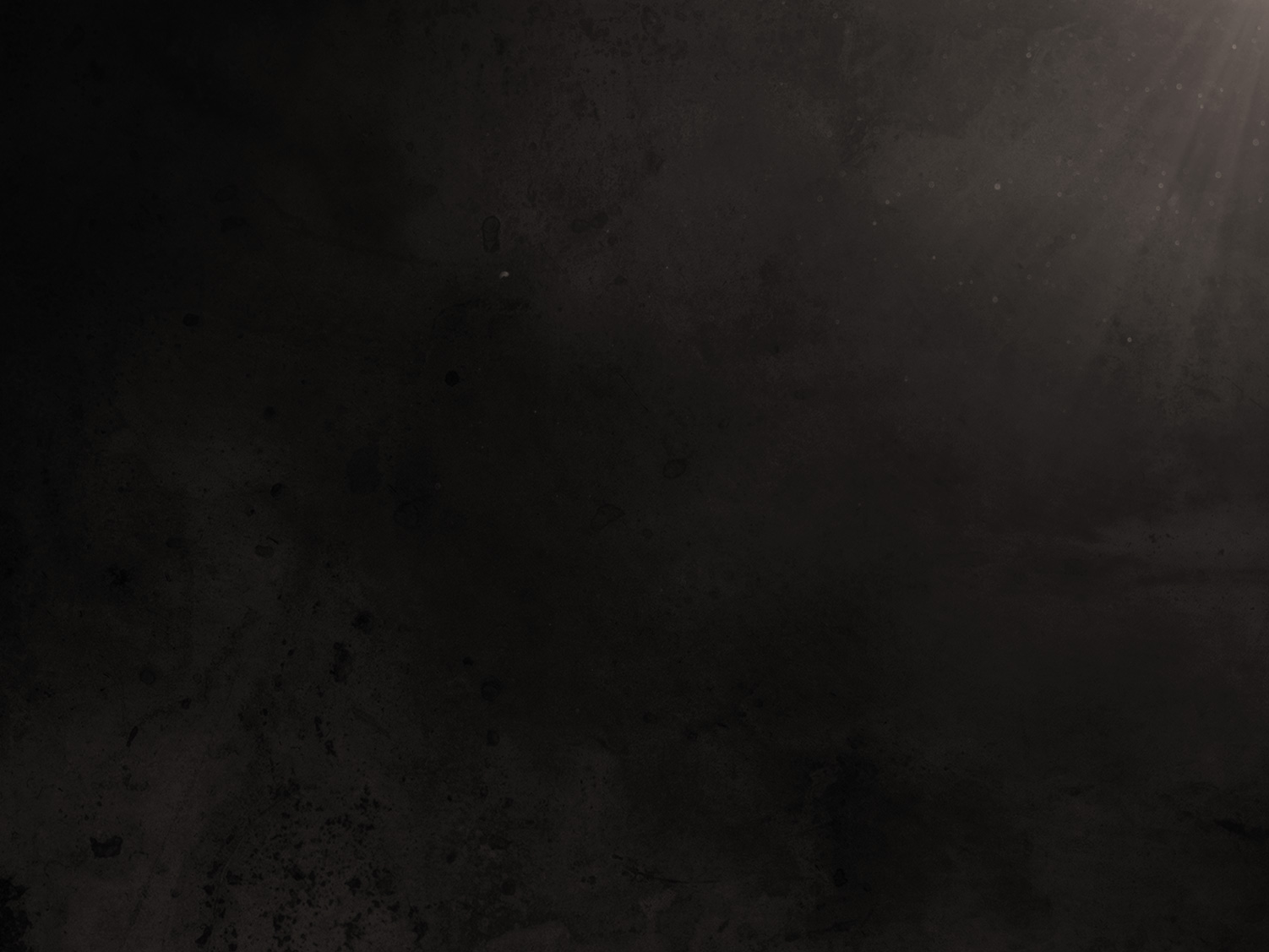 Salvation involves the Trinity. Christians believe in one God existing in three Persons: God the Father, and God the Son, and God the Holy Spirit
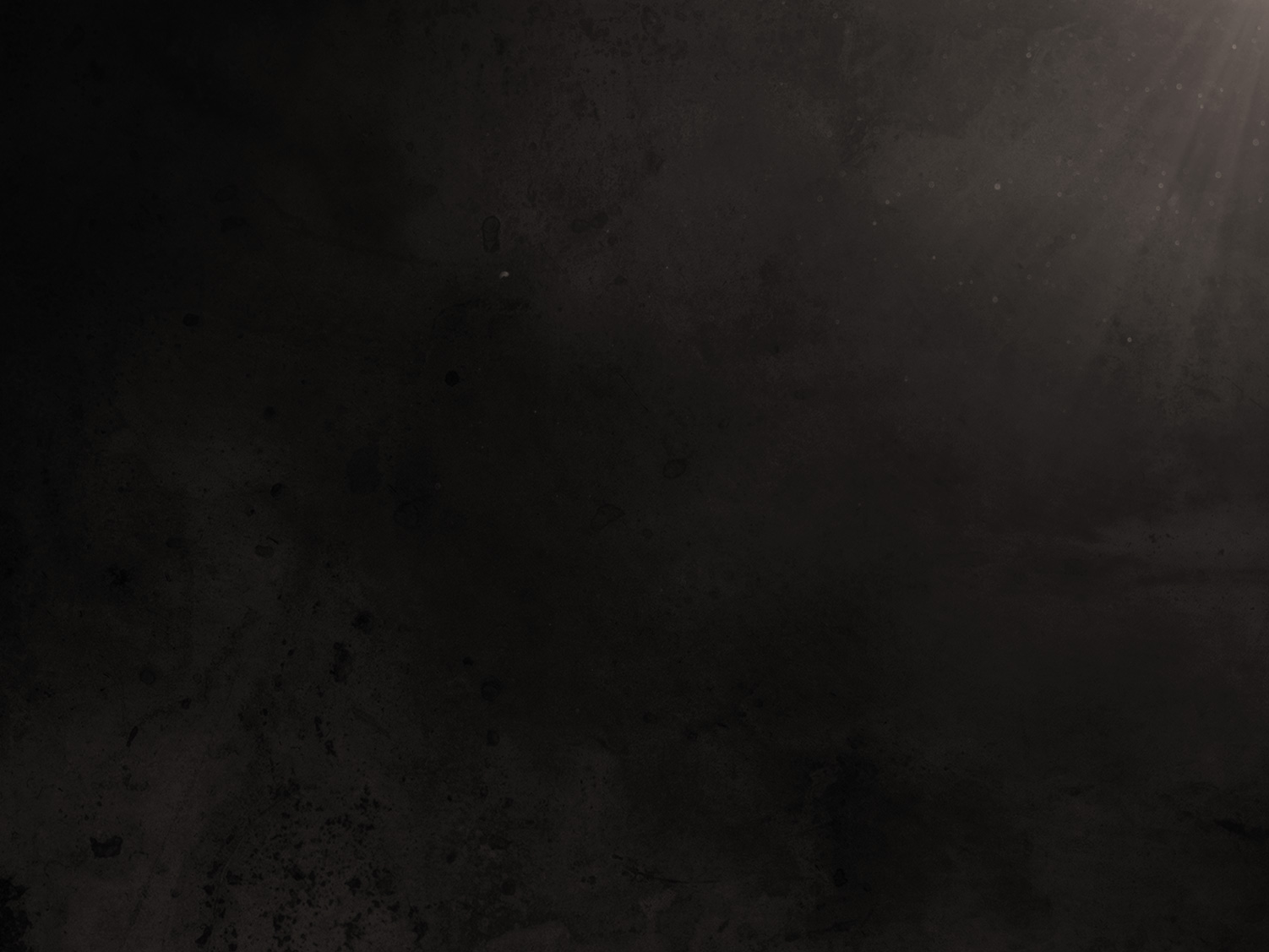 Salvation changes the life. How did Paul know that these Thessalonians were elected or chosen of God? He saw a change in their lives.
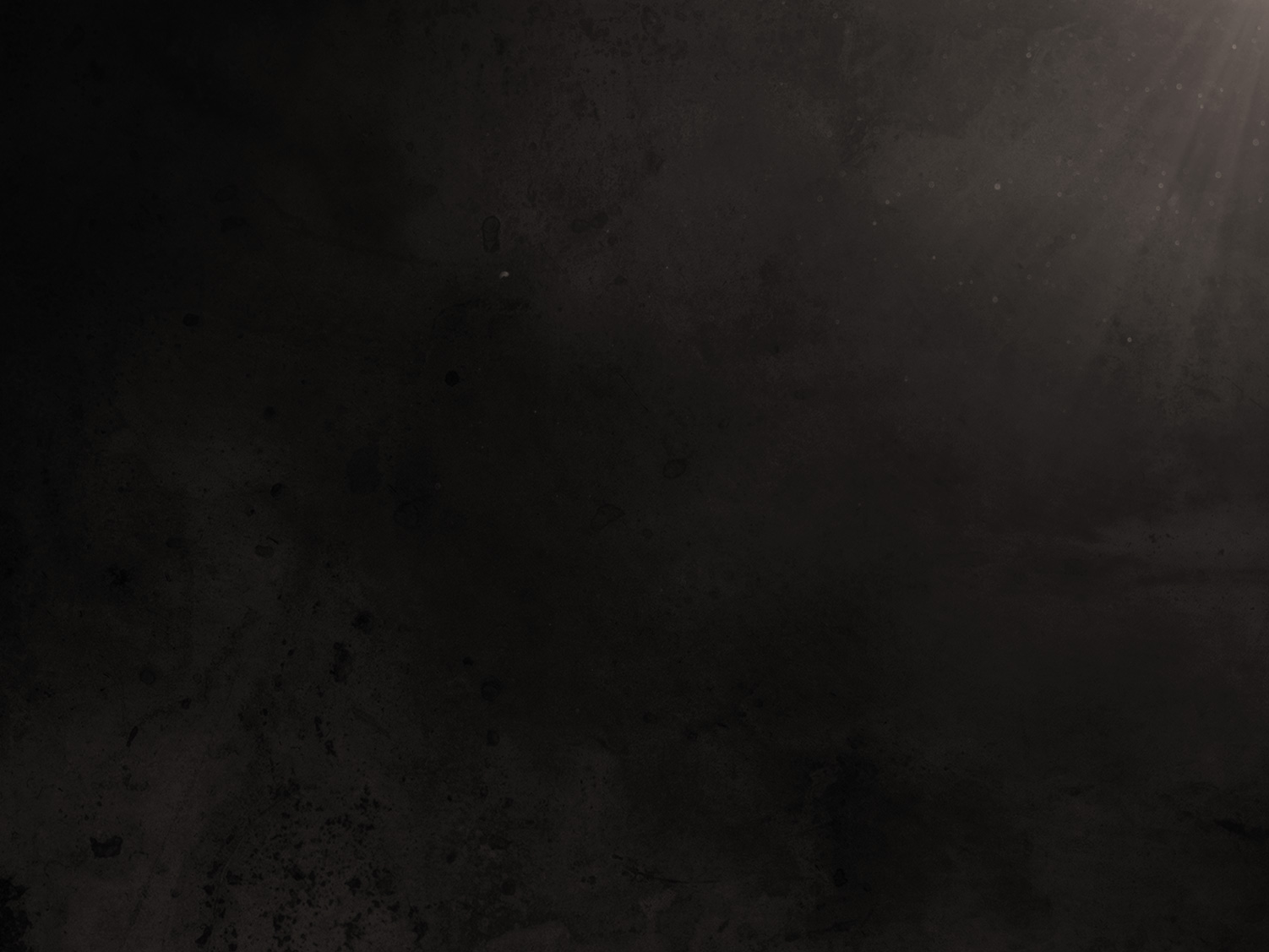 Your work of faith | You turned to God  	 	   		                            from idols
Your labor of love | To serve the living and 		                            true God
Patience of hope | to wait for His son 			                          from heaven
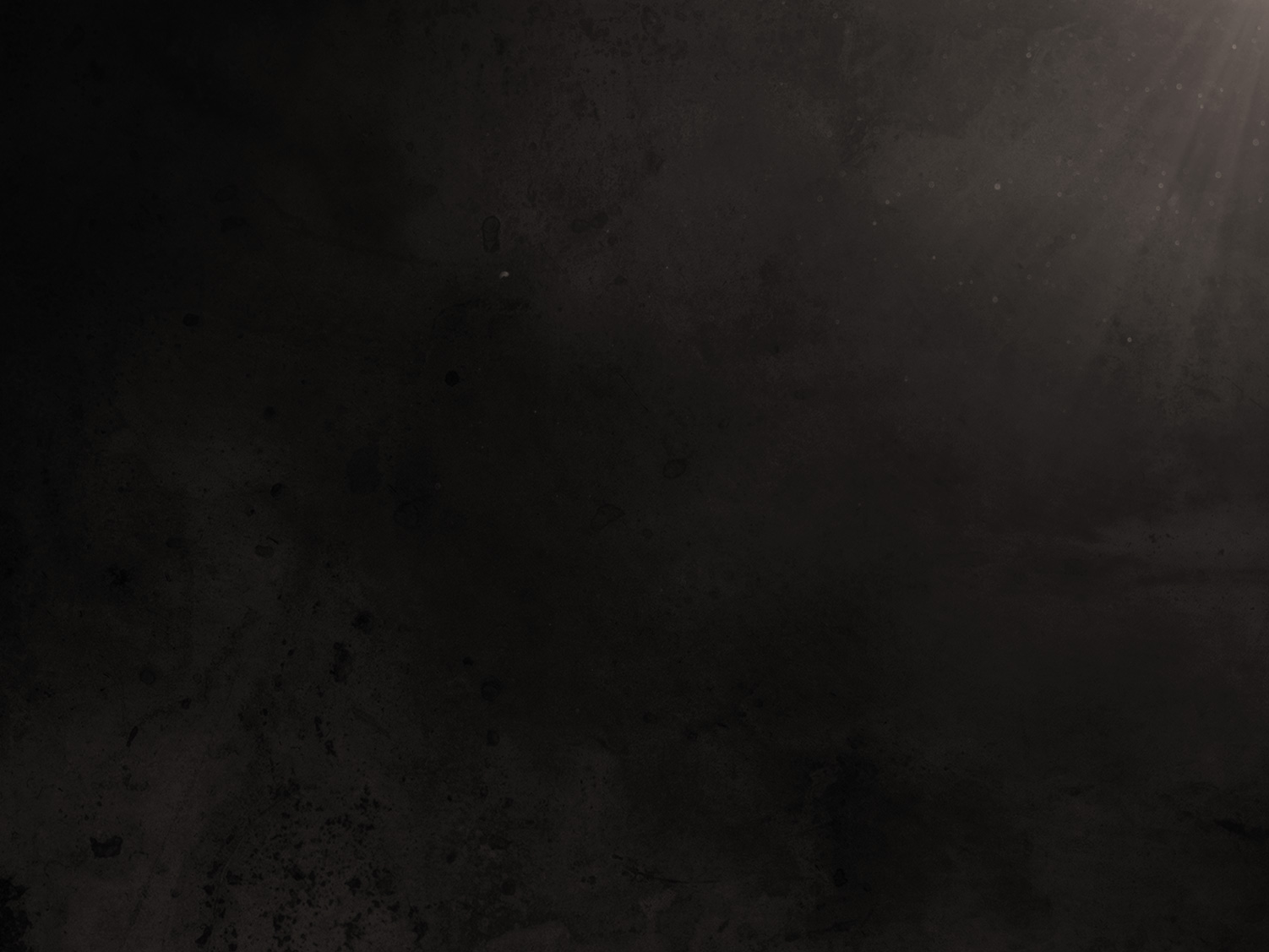 2.	An Exemplary People (1 Thes 1:5-7)
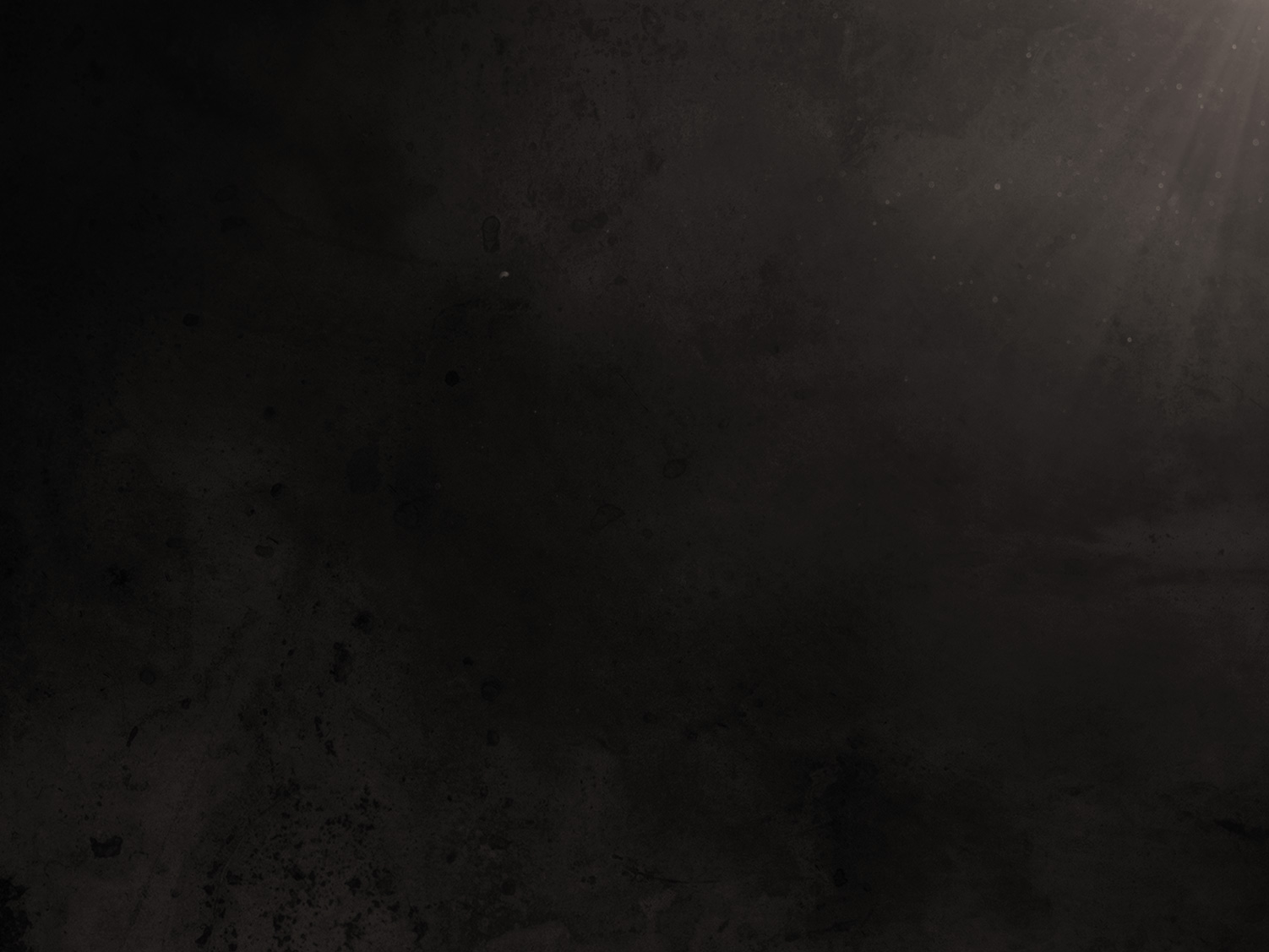 V5 – Receive the WordV6 – They imitated Christ and their  	  		 spiritual leadersV6 – They suffered for ChristV7 – They were good examples to 				 others
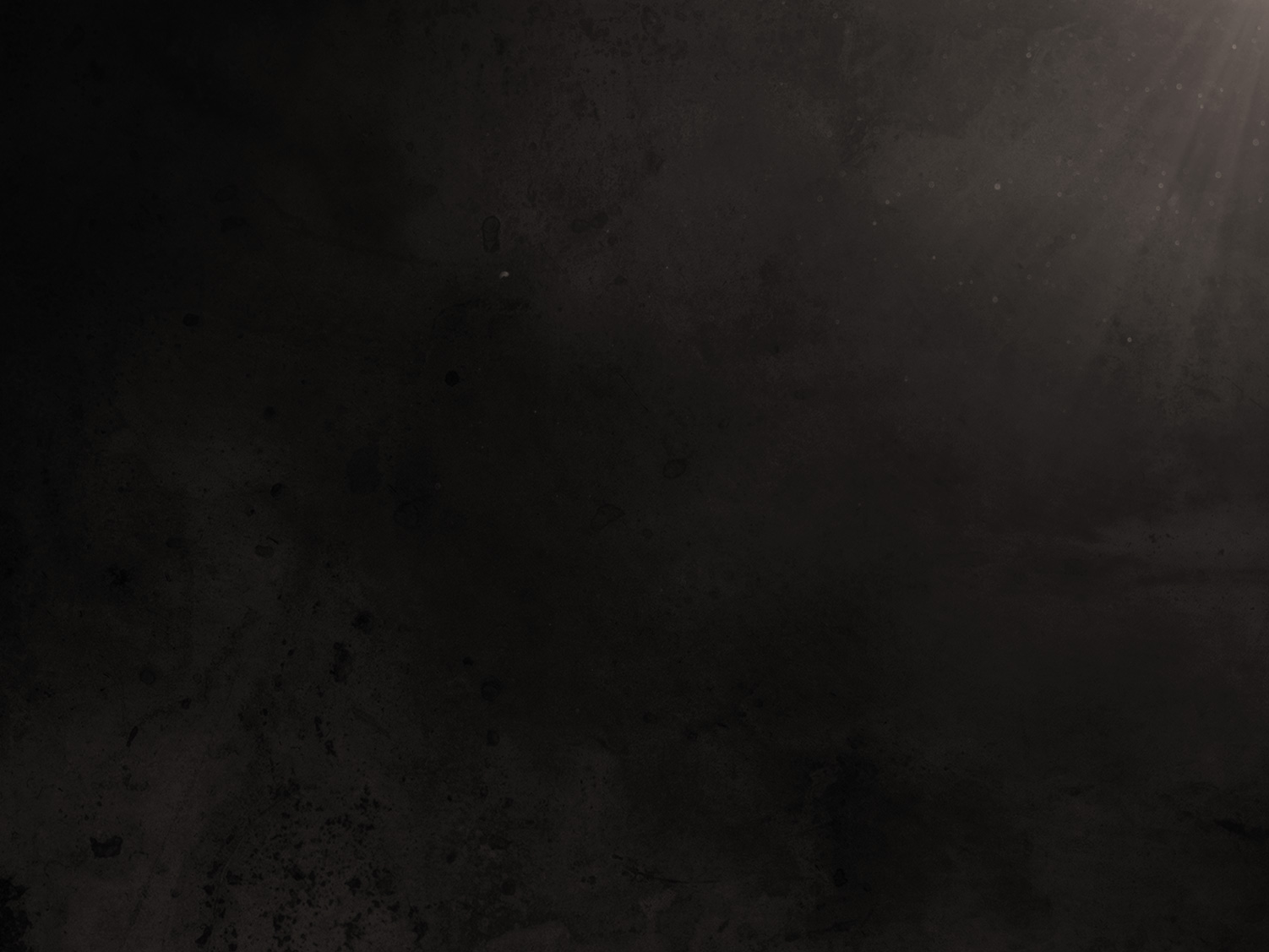 3.	An Enthusiastic People (1 Thes 1:8)
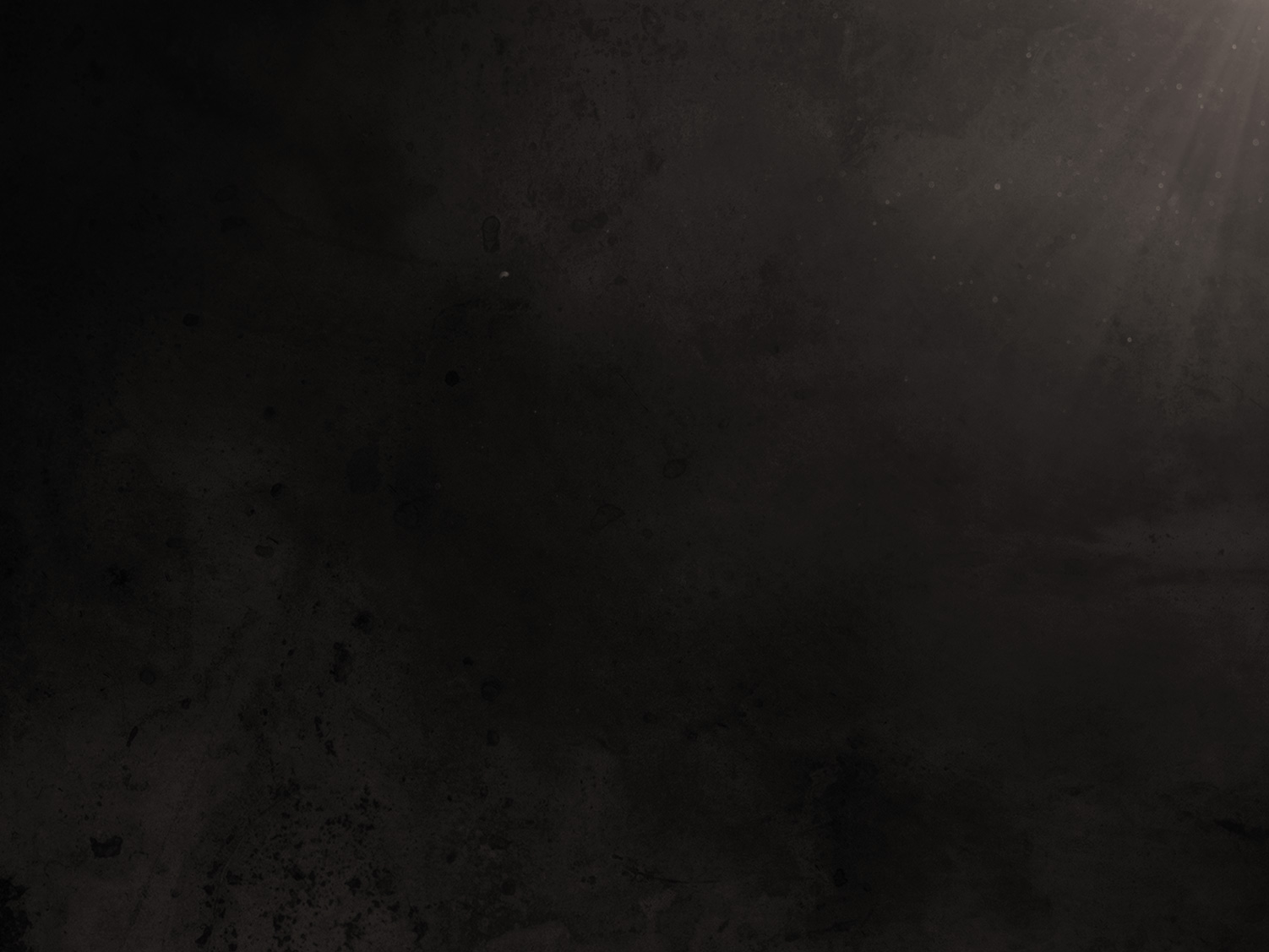 4.	An Expectant People (1 Thes 1:9-10)
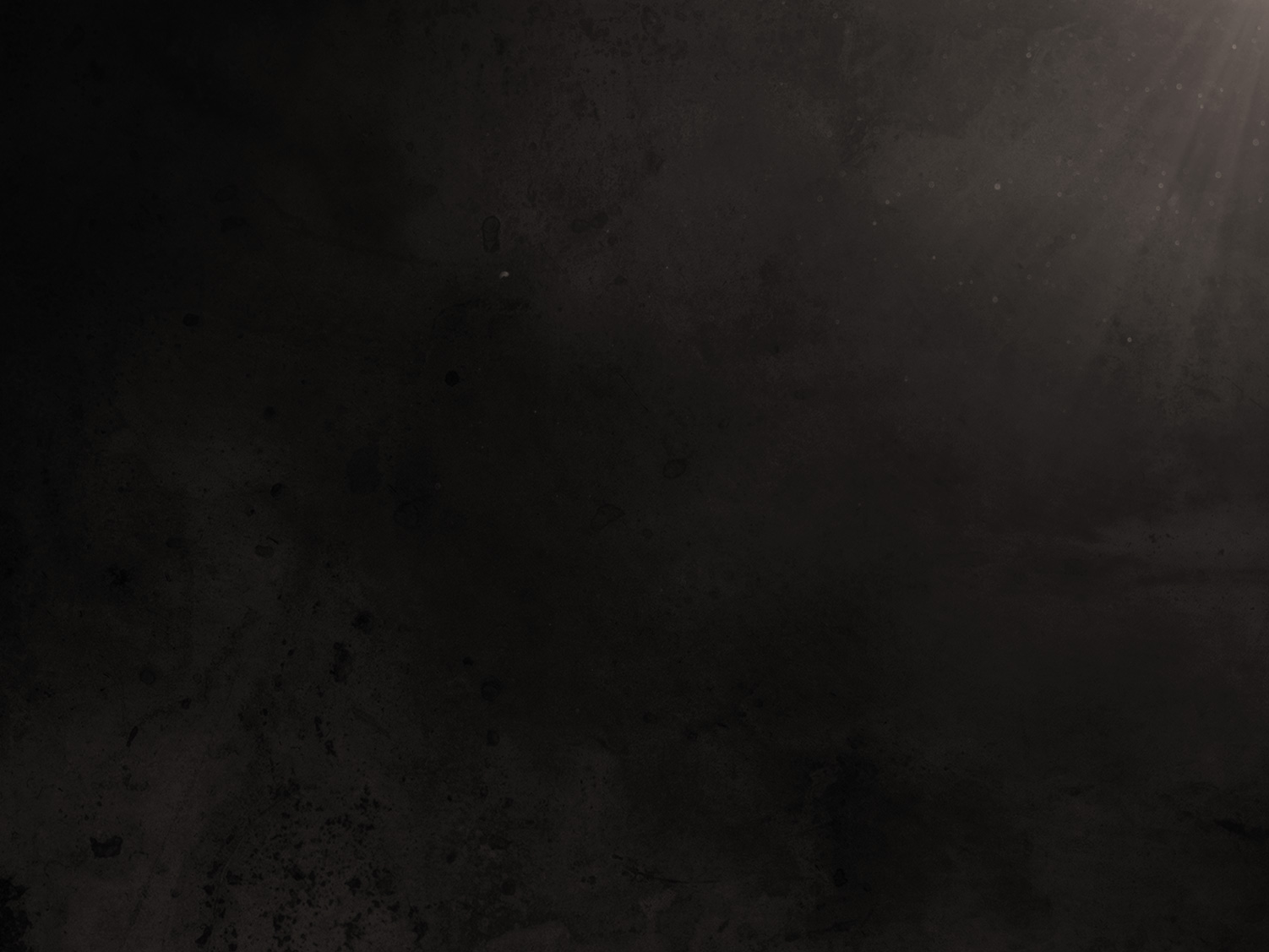 To grow like Jesus means growing in faith, hope, and love!Will you meet the challenge?